lawyering
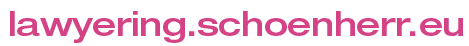 Peter Konwitschka
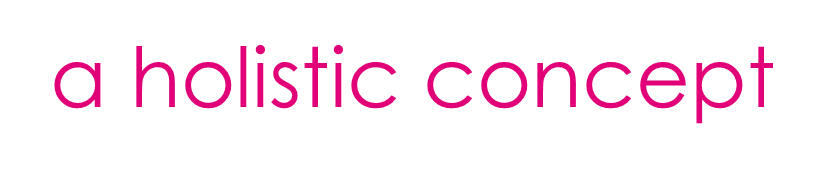 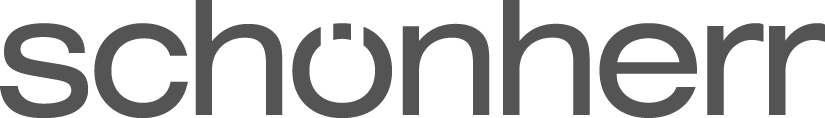 Lawyering
a holistic concept
Welcome
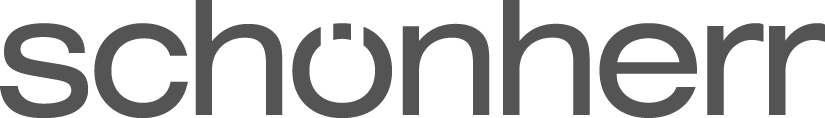 © 2024/25 schoenherr
Lawyering
a holistic concept
Heute:
präsentation und kommunikation
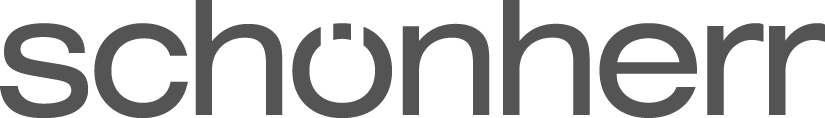 © 2024/25 schoenherr
Lawyering
a holistic concept
Die ganze Wahrheit

„Jede Frau ist eine große Analytikerin vor dem Herrn. Ich hänge mich sogar noch ein wenig weiter aus dem Fenster und behaupte: Die wahre Waffe einer Frau ist ihr analytisches Geschick. Und so gehen wir vor: Jedes Wort, jede Geste von Euch speichern wir in unseren äußerst aufnahmefähigen Gehirnen ab.“

Zeller/Kratky
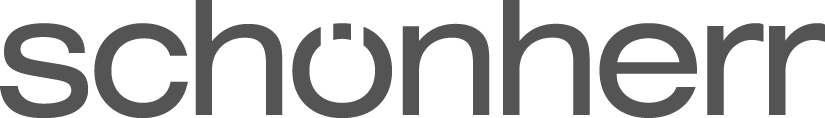 © 2024/25 schoenherr
Lawyering
a holistic concept
Wirkungsfaktoren
Jeder Redner wirkt automatisch über 3 Faktoren:

 zu 7% über das, was er sagt, also über den Inhalt seiner Rede 
 zu 38% über Stimme und Sprechweise

 zu 55% über die äußeren Faktoren

Albert Mehrabian, Silent messages: Implicit communication of emotions and attitudes.
Achtung - bezieht sich nur auf Kommunikation von Gefühlen und Einstellungen: „Total Liking = 7% Verbal Liking + 38% Vocal Liking + 55% Facial Liking”
https://www.kaaj.com/psych/smorder.html
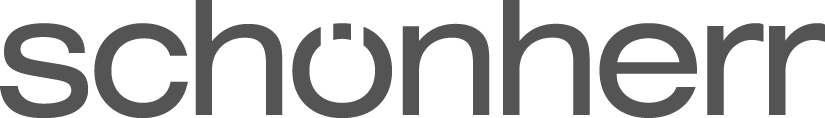 © 2024/25 schoenherr
Lawyering
a holistic concept
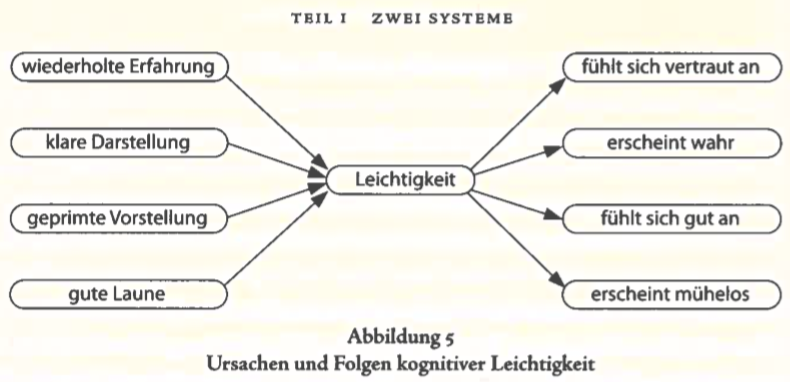 Quelle: Kahnemann, Schnelles Denken Langsames Denken, 82
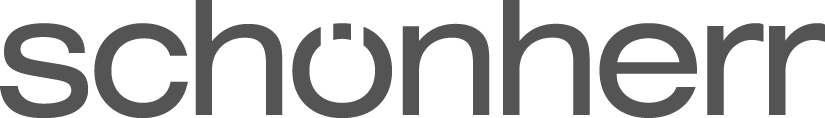 © 2024/25 schoenherr
Lawyering
a holistic concept
Learn from the best?

Six things to learn from Freddie https://www.youtube.com/watch?v=vbvyNnw8Qjg

Stay hydrated
Engage your audience
Use vocal variety
Use the stage
Turn up the energy
Have fun
Mannerofspeaking.org
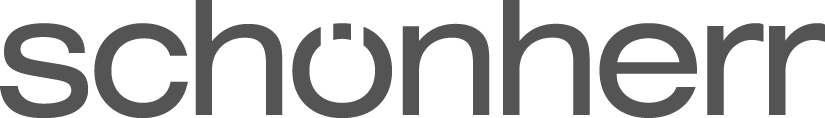 © 2024/25 schoenherr
Lawyering
a holistic concept
Powerpoint

Ablenkung vs Hilfe
Maximal fünf Messages pro Slide
Kein „Powerpoint-Karaoke“
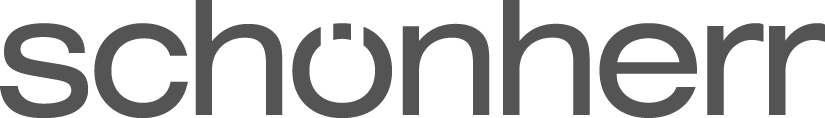 © 2024/25 schoenherr
Lawyering
a holistic concept
Nervosität

„The human mind is a wonderful organ that starts working the moment you are born and never stops, until you get up to speak in public”

Robert Graham
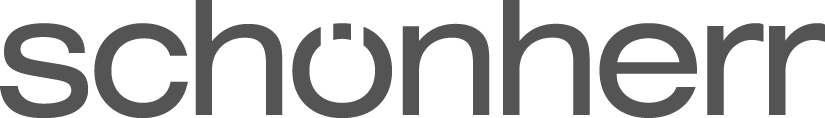 © 2024/25 schoenherr
Lawyering
a holistic concept
Das Instrument Körper
Die obere Körperhälfte steht für Offenheit, Lebendigkeit, Kreativität,....


Die untere Körperhälfte steht für Kompetenz, Souveränität, Erfahrung,....
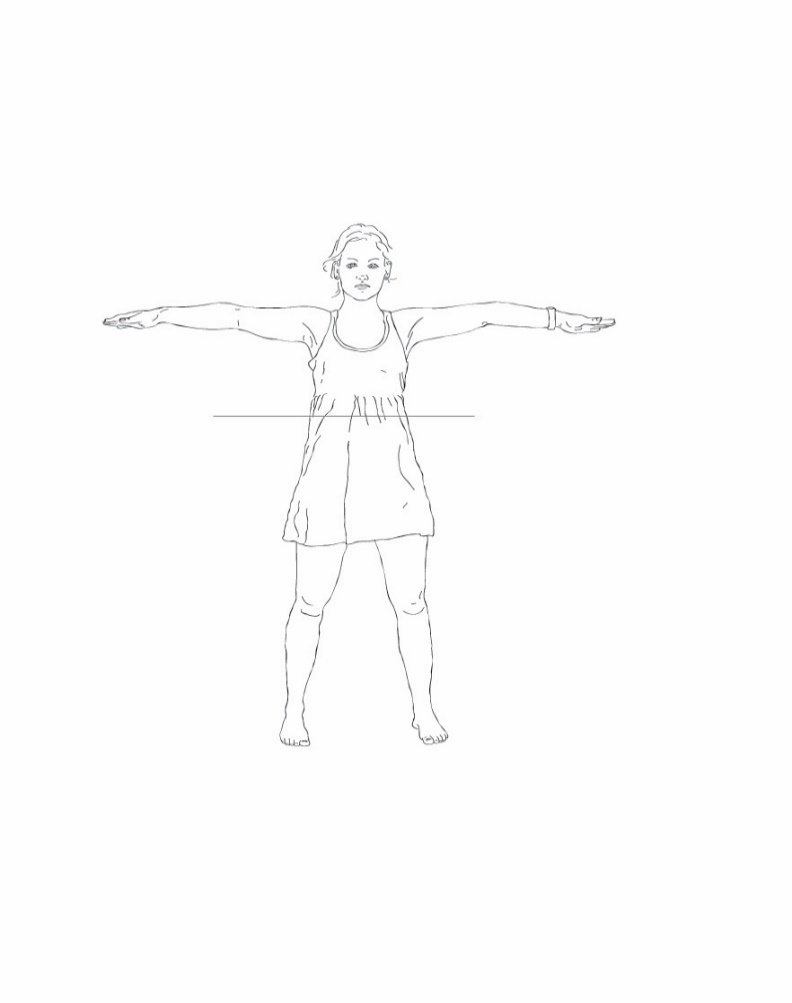 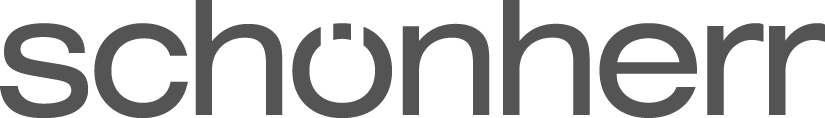 © 2024/25 schoenherr
lawyering
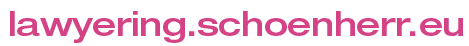 Peter Konwitschka
DANKE!
schoenherr is one of the top corporate law firms in central and eastern europe. With our wide-ranging network of offices throughout CEE/SEE, we offer our clients unique coverage in the region. The firm has a long tradition of advising clients in all fields of commercial law, providing seamless service that transcends national and company borders. Our teams are tailor-made, assembled from our various practice groups and across our network of offices. Such sharing of resources, local knowledge and international expertise allows us to offer the client the best possible service.  www.schoenherr.eu